POSLUŠAJMOS SRCEM
Barbara Medvešek
    dipl. vzg. pred. otrok

   Radenci, 9.5.2019
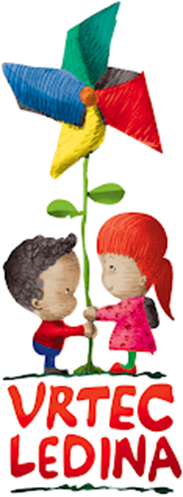 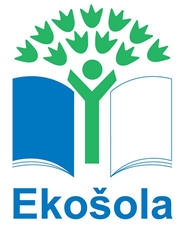 Sproščanje in umirjanje v skupini Balon
Izvajanje masaž
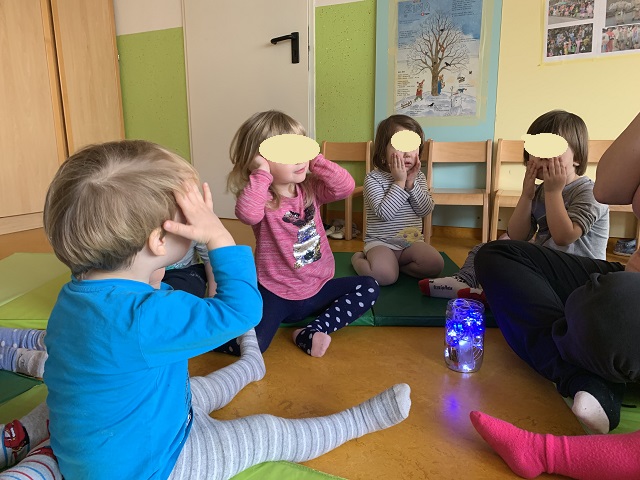 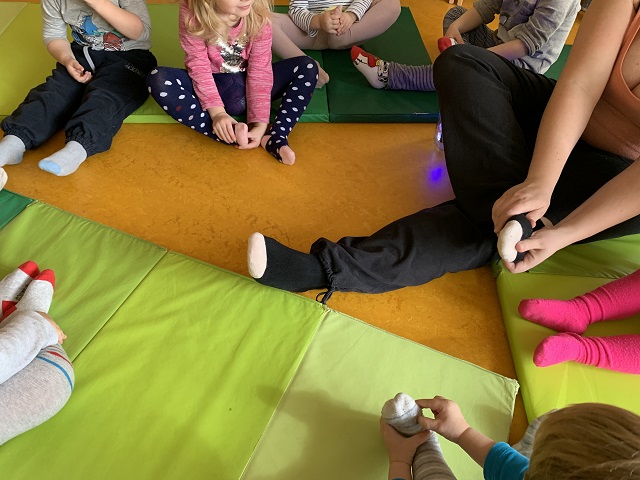 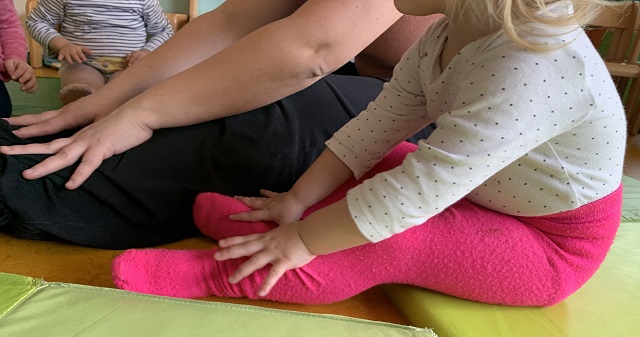 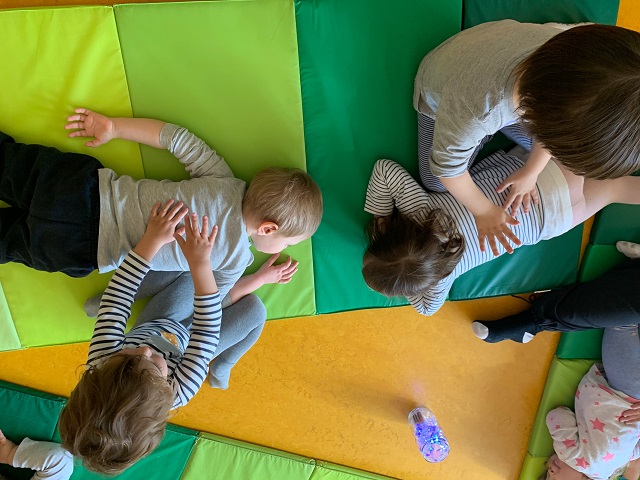 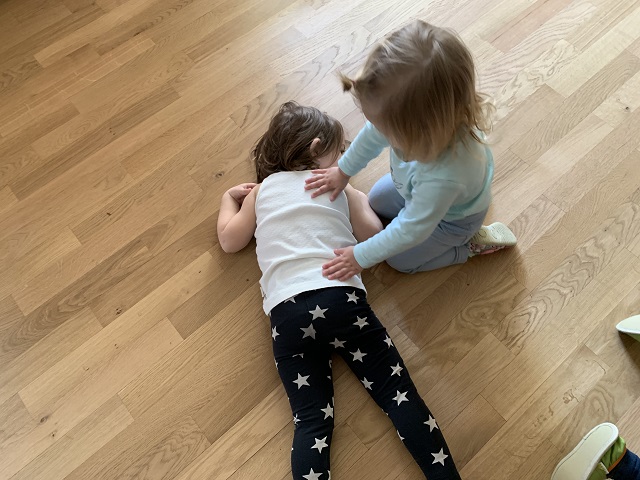 Projekt „Učimo se poslušati: zvoke vetra, petje ptičev in dežnih kapelj
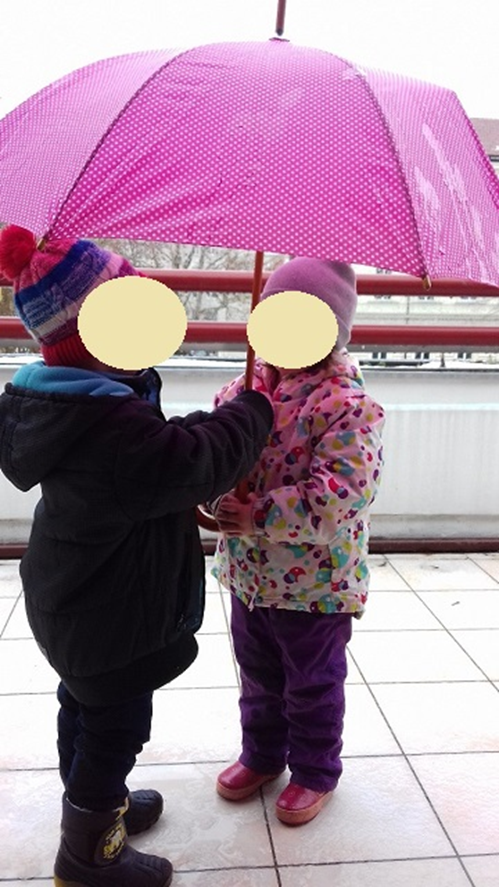 Prebiranje zvočnih knjig
Predvajanje različnih zvokov na Youtube in prepoznavanje le-teh
Poslušanje zvokov v naravi in prepoznavanje le-teh
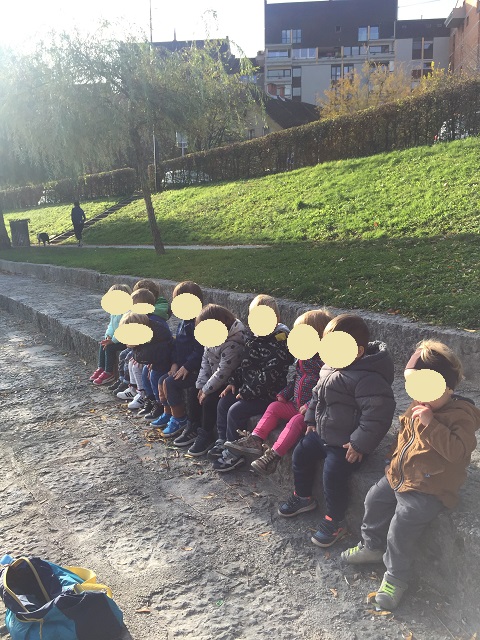 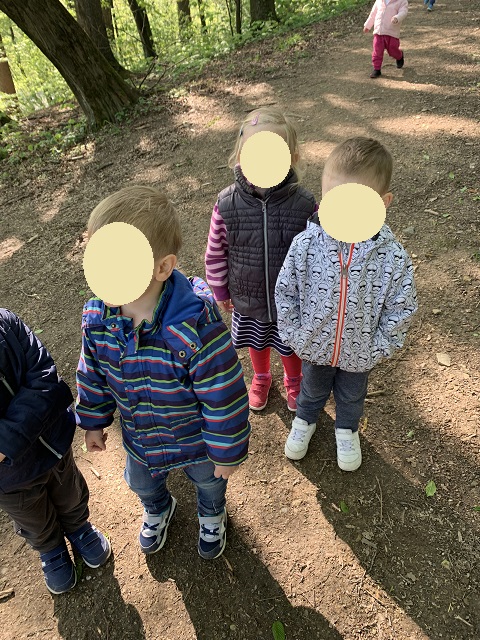 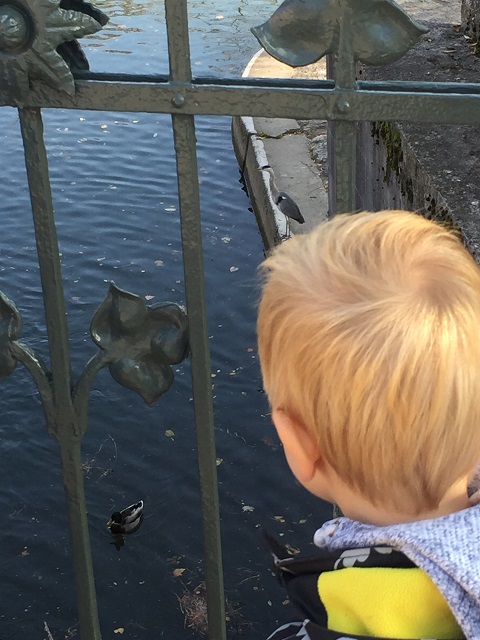 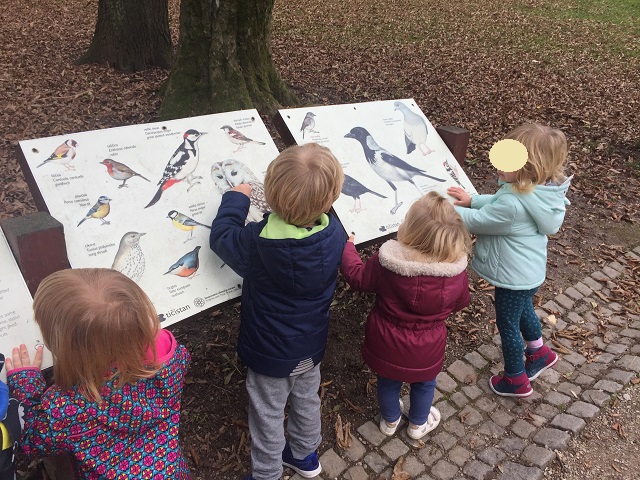 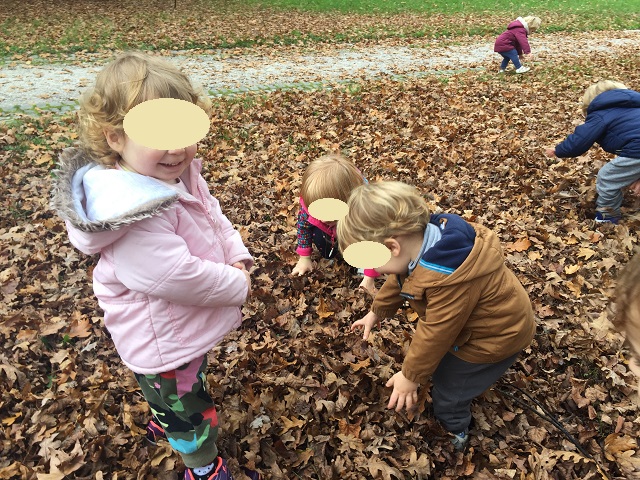 Raziskovanje in igra 
             v naravi
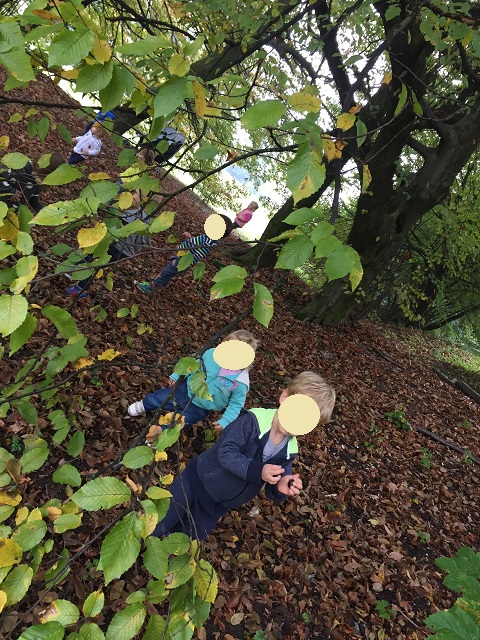 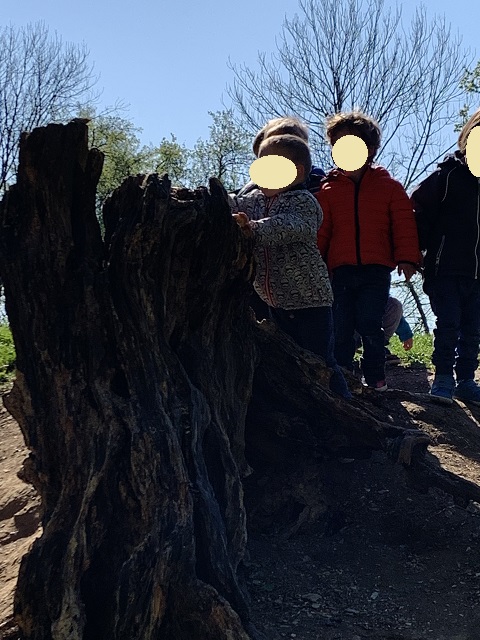 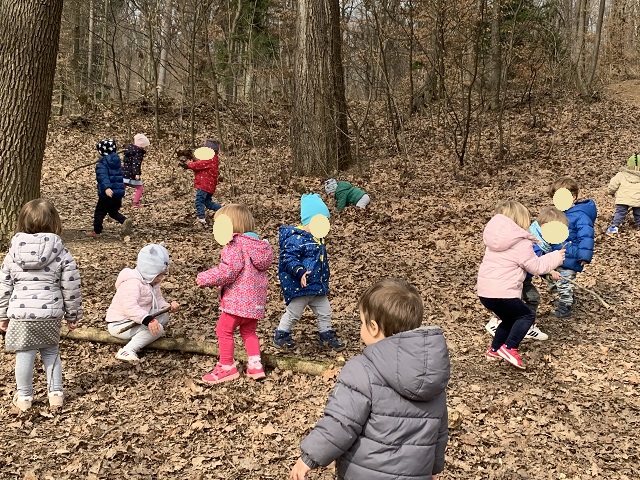 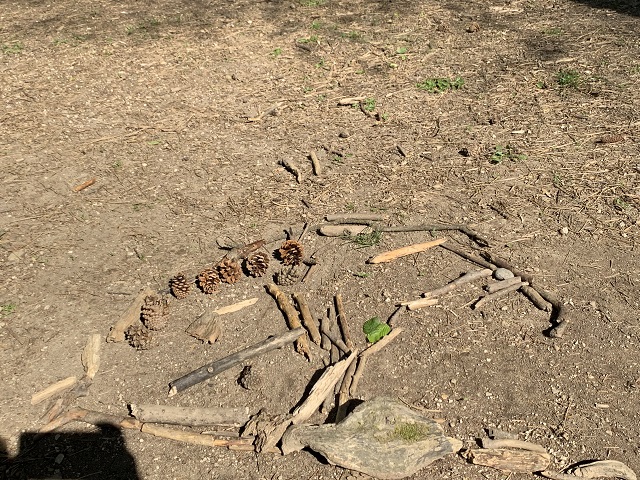 Izdelovanje skupinske gozdne slike
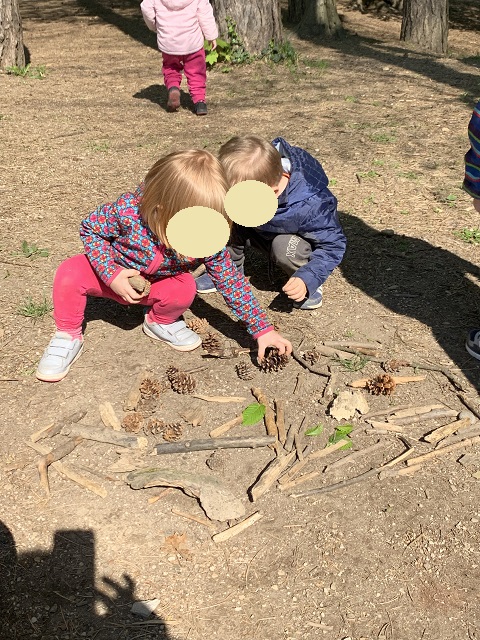 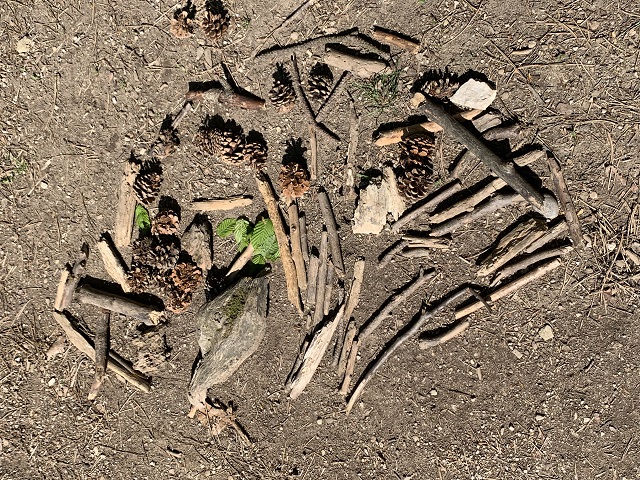 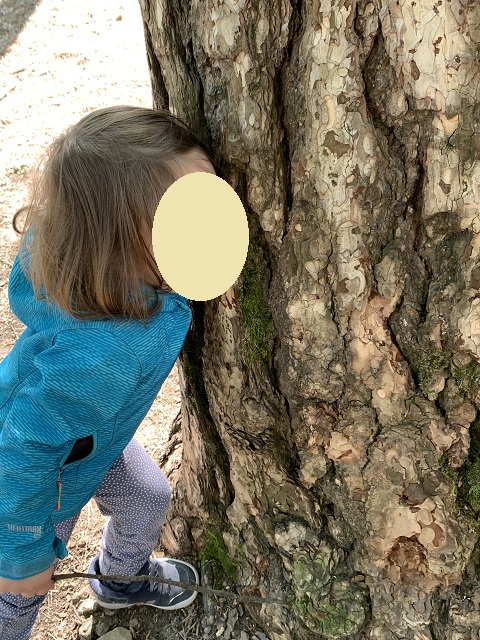 Stik k naravo
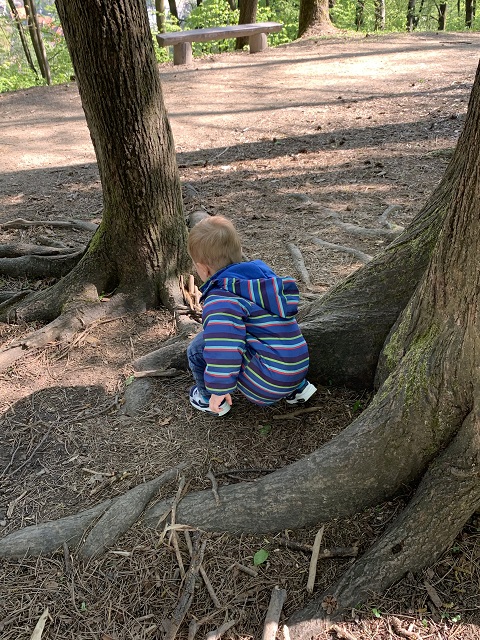 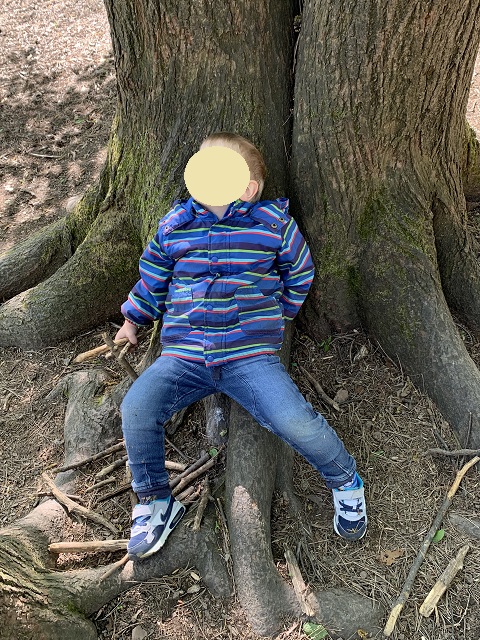 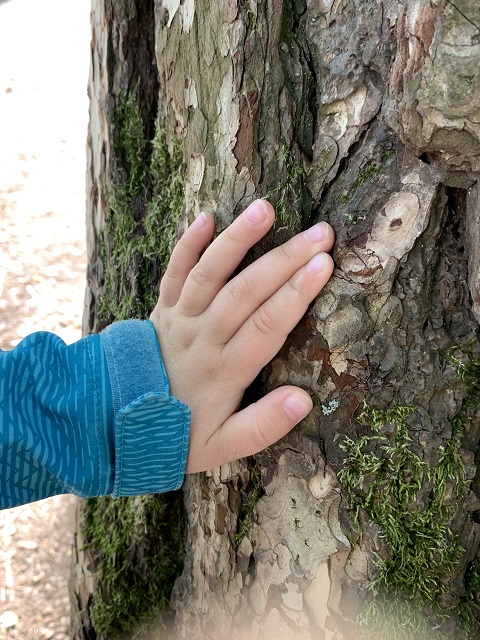 Zaključna misel
Misel o tišini avtorice Brigitte Wilmes – Mielenhausen:

»Tišina ni enaka mirovanju, tišina ni enaka odrevenelosti. Tišina lahko pomeni: gledati, opazovati, razmišljati, premišljevati, pozabljati, z vsemi čuti uživati, notranji svet iskati, posvetiti se življenju z novimi močmi in energijami.
Otroka popeljati k tišini pomeni: biti najprej sam sposoben tišine.
Otroka popeljati k tišini pomeni: razmisliti o sebi.
Otroka popeljati k tišini pomeni: zavedati se okolice, jo določati in spreminjati.«